Представлення інформації
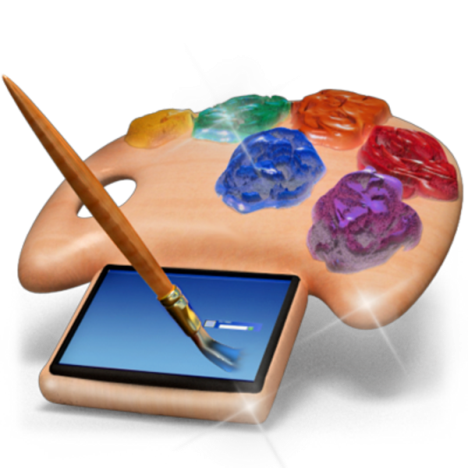 Зміст інформації
Використовуйте короткі слова і речення. 
Зведіть до мінімуму кількість прийменників, прикметників, прислівників. 
Заголовки повинні привертати увагу аудиторії.
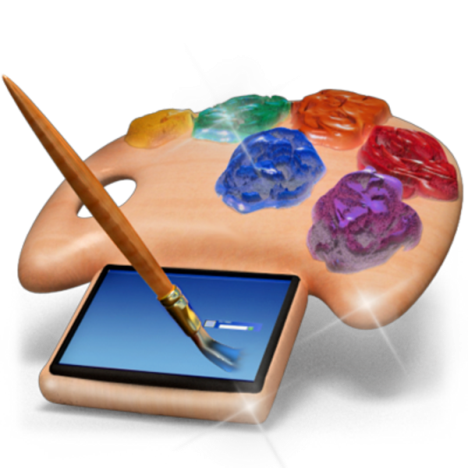 Розміщення інформації на слайді
Краще обирати горизонтальне розміщення інформації. 
Найбільш важлива інформація розміщується в центрі слайда.
Якщо на слайді розміщено зображення, то надпис розміщується під ним.
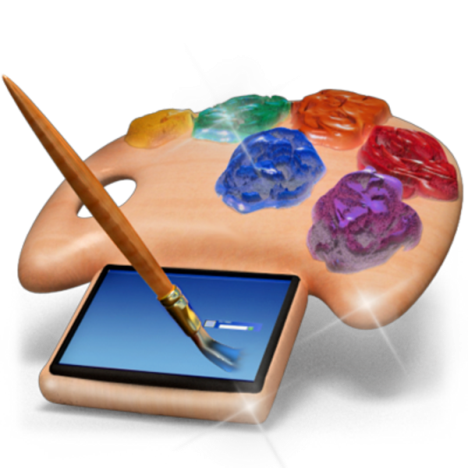 ЗАГОЛОВКИ
1. Всі заголовки виконуються  у єдиному стилі (колір, шрифт, розмір, графіка).
2. У кінці крапка НІКОЛИ не ставиться.
3. Анімація, як правило, не застосовується, або застосовується в межах теми, що розкривається.
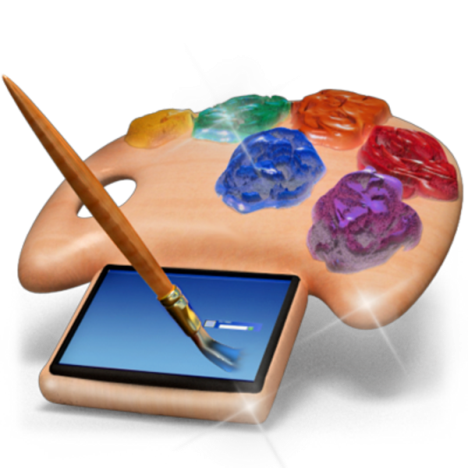 ТЕКСТ
1. Форматується по ширині.
2. Розмір і колір шрифту підбираються так, щоб  було добре видно.
3. Підкреслювання  НЕ використовується, так як  воно у документі вказує на гіперпосилання.
4. Елементи списку відокремлюються крапкою з комою. У кінці обов’язково  ставиться крапка.
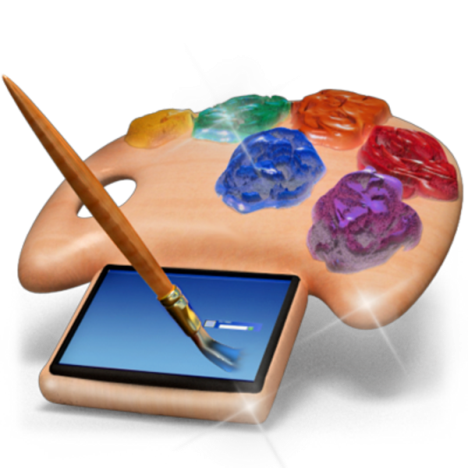 Зверніть увагу, що після двокрапки  всі елементи списку пишуться з маленької букви!
Якщо список починається зразу, то перший елемент записується з великої  букви, далі – маленькими.
ТЕКСТ
5. На схемах текст краще  форматувати  по центру.
6. У таблицях – на  розсуд  автора.
7. Звичайний текст пишеться без використання маркерів списку.
8. Виділяйте головне у тексті іншим  кольором (бажано в єдиному стилі).
ПРИКЛАДИ ШРИФТІВ
РОЗМІРИ ШРИФТІВ НА ВІДСТАНІ
РОЗМІРИ ШРИФТУ
Об’єм інформації
Не варто перевантажувати слайд інформацією (одночасно запам’ятовується не більше 3-х фактів, висновків, визначень).
Найбільша ефективність досягається тоді, коли ключові пункти відтворюються по одному на кожному окремому слайді.
Способи виділення інформації
Слід використовувати: 
рамки, 
стрілки, 
рисунки, 
діаграми, 
схеми для ілюстрування найбільш важливих фактів.
Види слайдів
Щоб урізноманітнити способи подачі інформації, необхідно використовувати різні види слайдів: 
з текстом, 
з таблицями, 
з діаграмами.
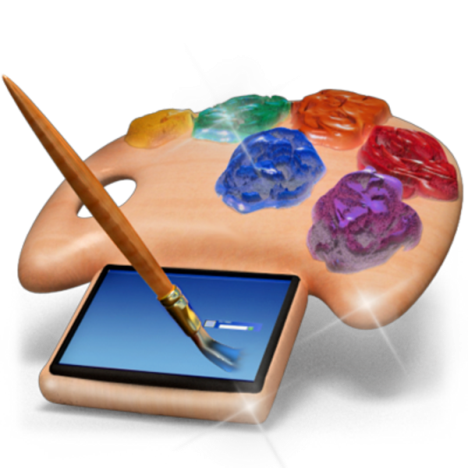 ТАБЛИЦІ:
Text2
Text
Text3
Text
Text1
Text4
Text
Text6
Text5
Text
Text
ДІАГРАМИ:
Text
Text
Text
Text
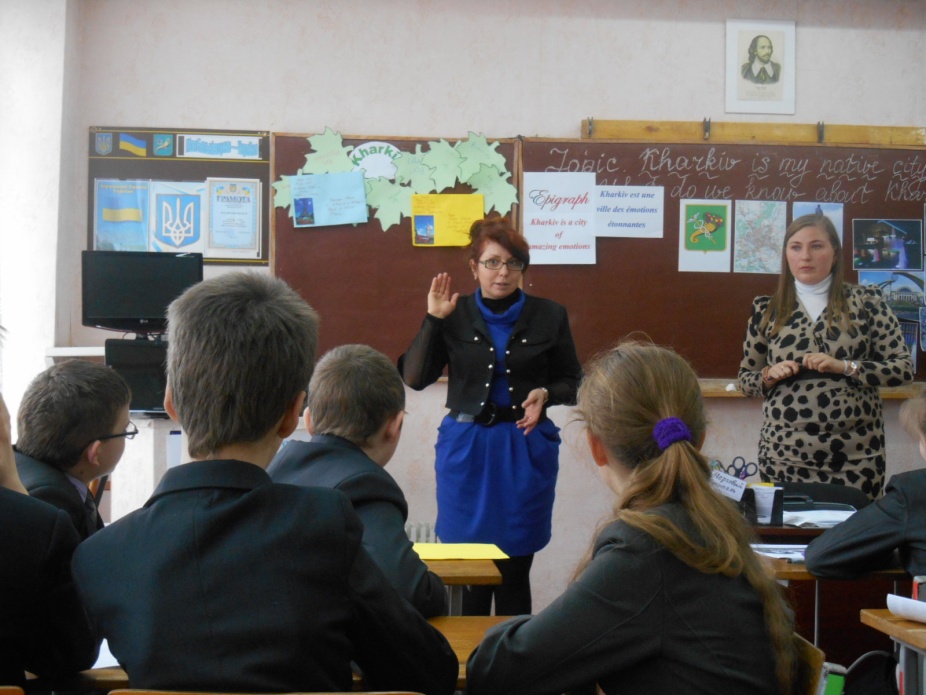 ФОТОГРАФІЇ:
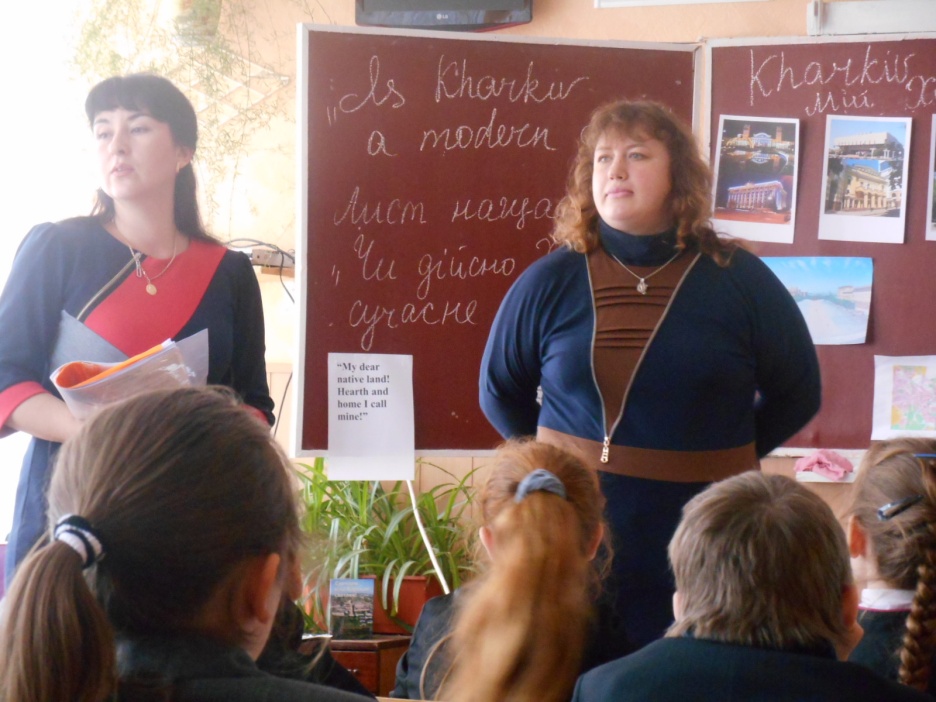 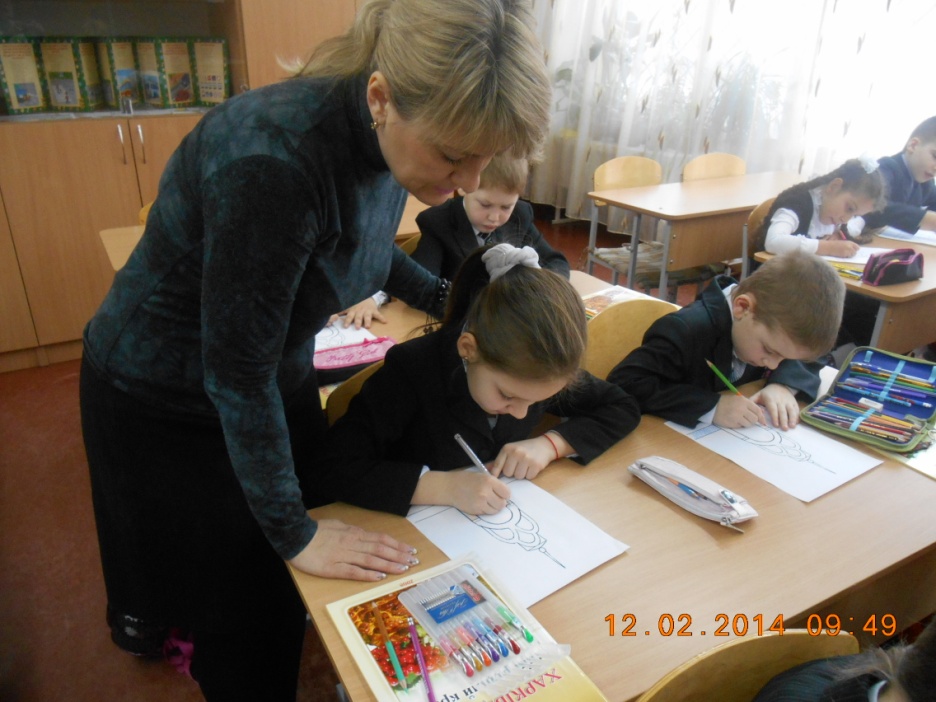 ЕЛЕМЕНТИ АНІМАЦІЇ:
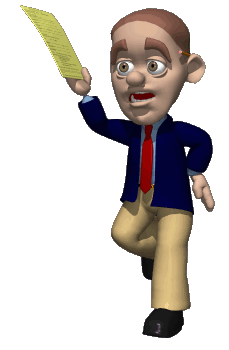 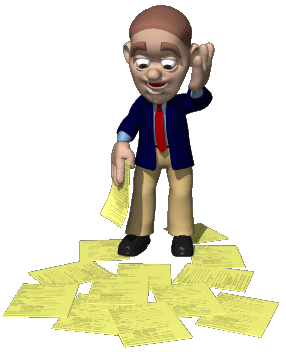 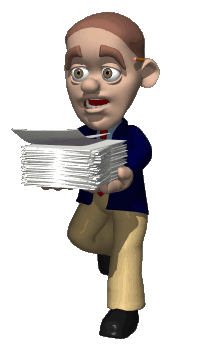 Список літератури формується у наступному порядку:
1. Спочатку вказуються прізвища (в алфавітному порядку) та ініціали або назва збірки чи підручника.
2. Вказується назва джерела (без лапок).
3. Ставиться тире та вказується місце видання.
4. Через двокрапку вказується видавництво (без лапок).
5. Після коми  ставиться рік видання.
Ворожейкіна О.М.  100 цікавих ідей для проведення уроку. – Х.: ВГ “Основа”, 2011
Інтернет-ресурси
Вказується повна адреса у вигляді гиперпосилання, наприклад:
ДОДАТКОВІ ВИМОГИ ДО ЗМІСТУ ПРЕЗЕНТАЦІЇ(ЗА Д.ЛЬЮЇСОМ)
Кожен слайд має відображати одну думку.
Текст має складатися з коротких слів та простих речень.
Рядок має містити 6—8 слів.
Всього на слайді має бути 6—8 рядків.
Загальна кількість слів не повинна перевищувати 50.
Дієслова мають бути в одній часовій формі.
ДОДАТКОВІ ВИМОГИ ДО ЗМІСТУ ПРЕЗЕНТАЦІЇ(ЗА Д.ЛЬЮЇСОМ)
Заголовки мають привертати увагу аудиторії та узагальнювати основні положення слайду.
У заголовках мають бути і великі, і малі літери.
Слайди мають бути не надто яскравими – зайві прикраси лише створюють бар'єр на шляху ефективної передачі інформації.
ДОДАТКОВІ ВИМОГИ ДО ЗМІСТУ ПРЕЗЕНТАЦІЇ(ЗА Д.ЛЬЮЇСОМ)
Кількість блоків інформації під час відображення статистичних даних на одному слайді має бути не більше чотирьох.
Підписи до ілюстрації розміщуються під нею, а не над нею.
Усі слайди презентації мають бути витримані в одному стилі.
ГАРНИХ ВАМ ПРЕЗЕНТАЦІЙ!
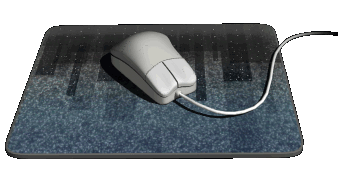